Tidbits from ALLT 2018
Bjorn Candel – Fujairah Men’s College
1
Overview
Seppo
English Table
Grammar Blocks
2
Seppo
Gamification
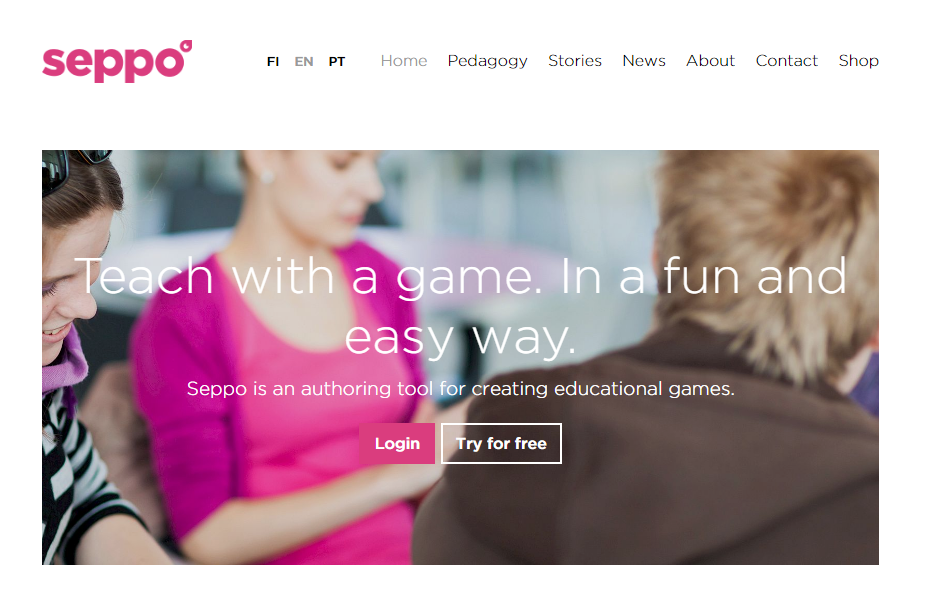 4
Seppo
Work as a team – one device per team!
An iPad or smartphone works better than a laptop
Go to www.seppo.io 
Sign up as a player using this game code: C289B6 
Create a team name and add the names of the team members
PLAY!
5
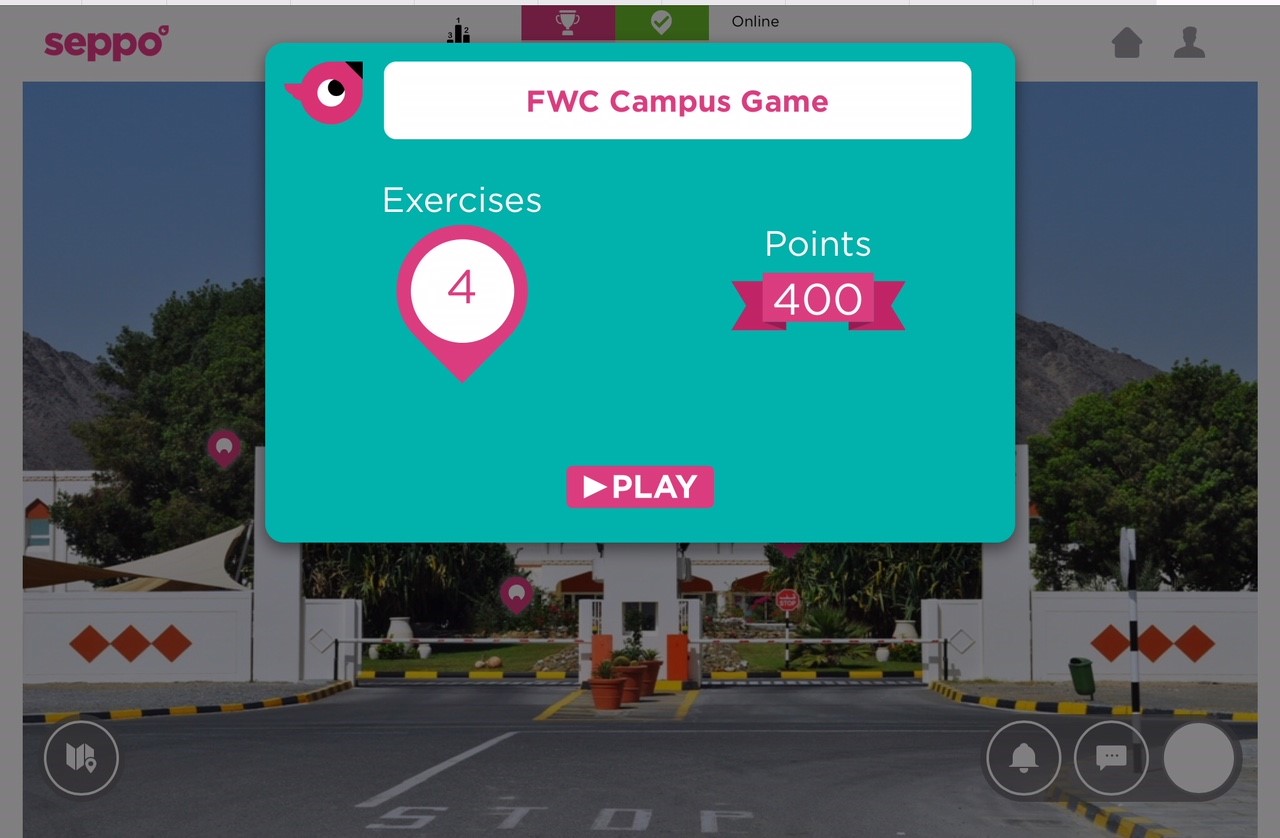 Do the exercises in any order you want by clicking on them
6
English Table
Task-Based Learning
7
Todd Beuckens
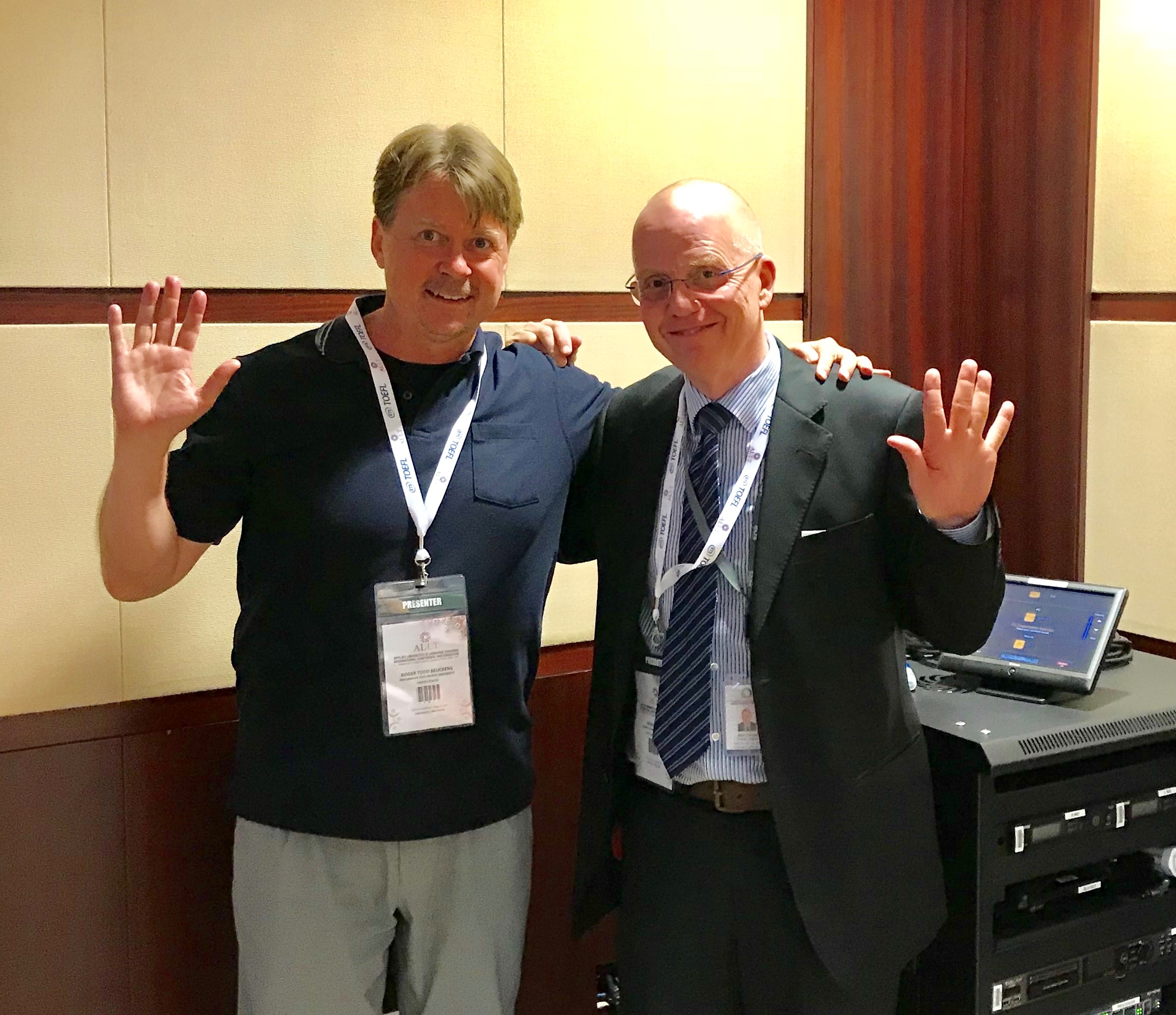 8
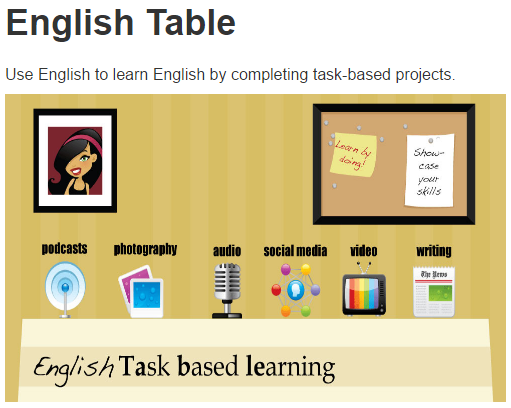 http://englishtable.org/
9
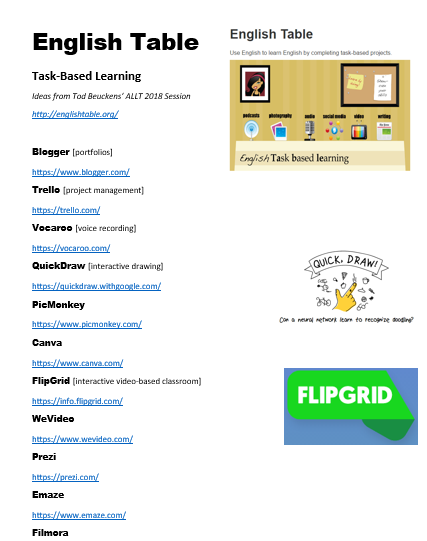 A Torrent of Fabulous Ideas
10
QuickDraw
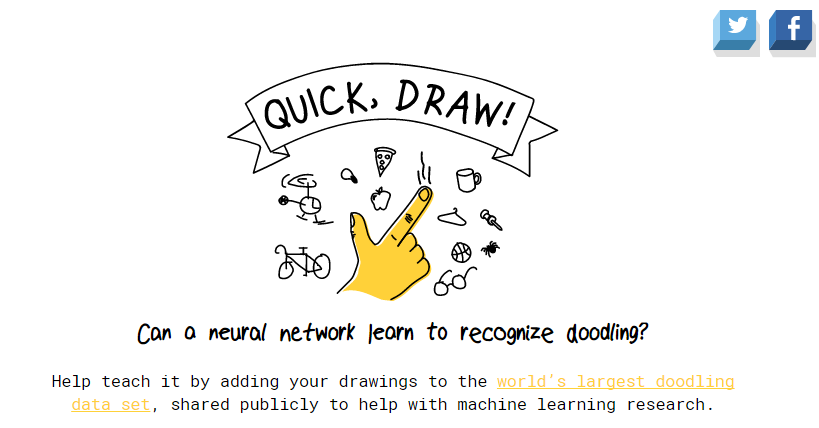 11
FlipGrid
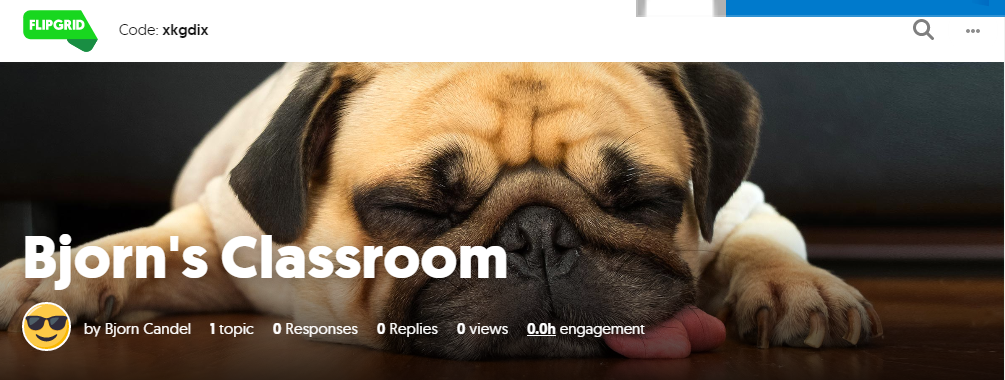 12
Grammar Blocks
Gary Pathare’s Take on Grammar
13
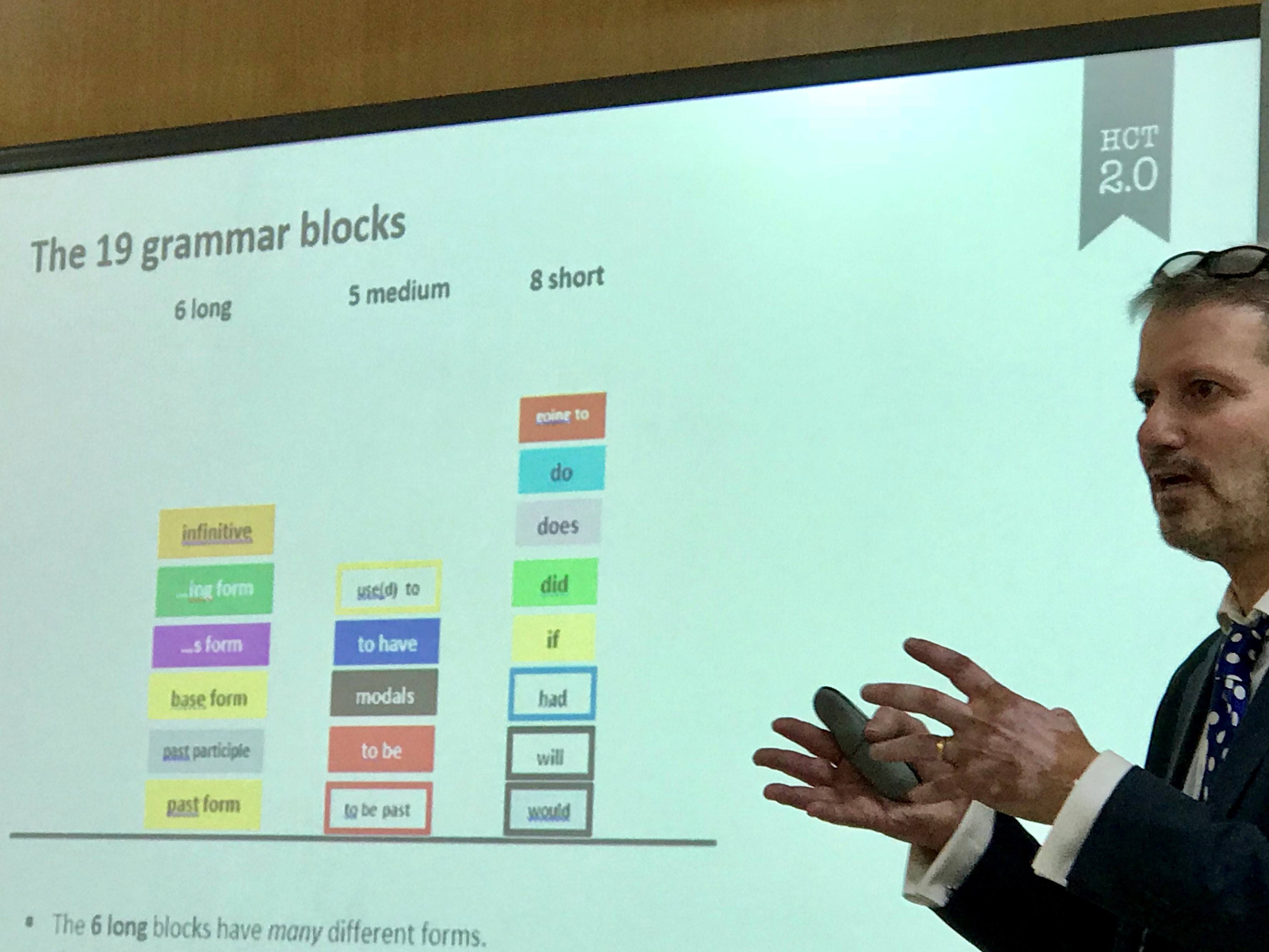 Gary’s take on Grammar
14
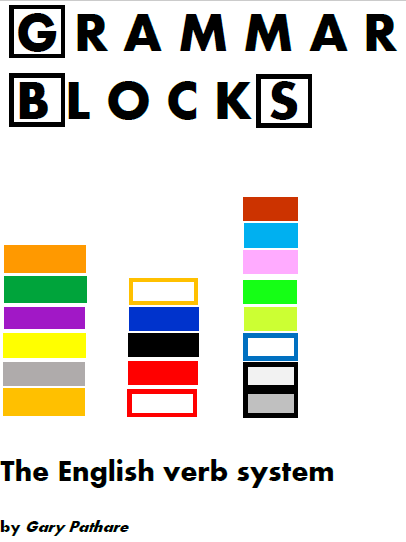 For a system to be useful and generative, it shouldn’t be too complex, nor too simple.
So 19 blocks.
15
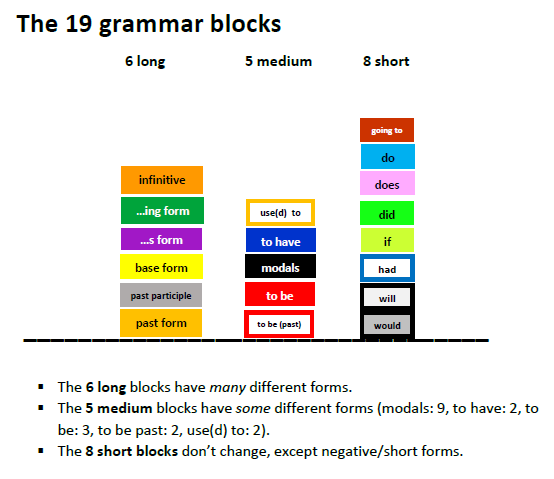 16
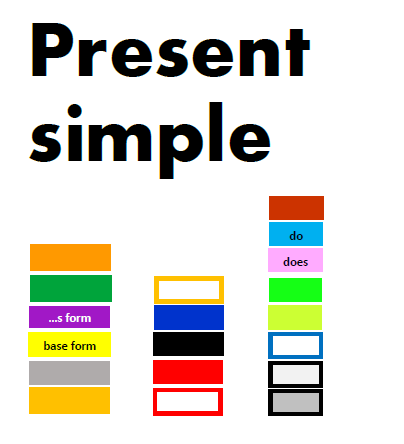 17
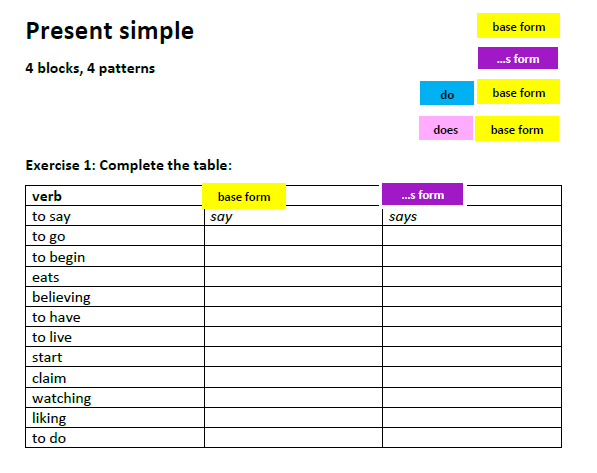 18
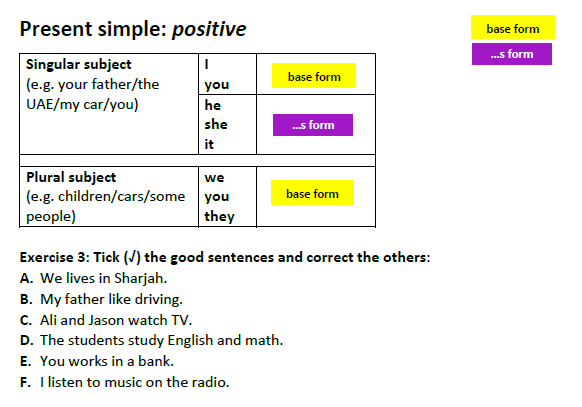 19
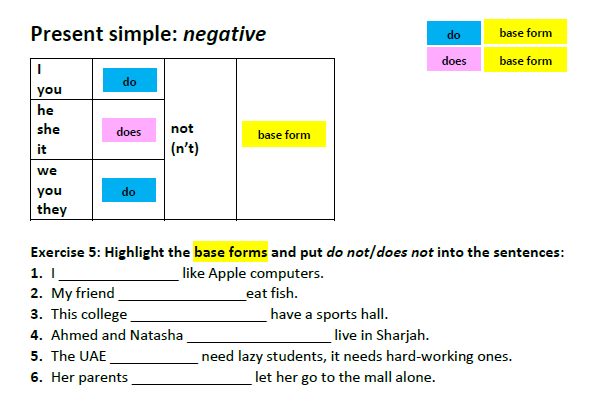 20
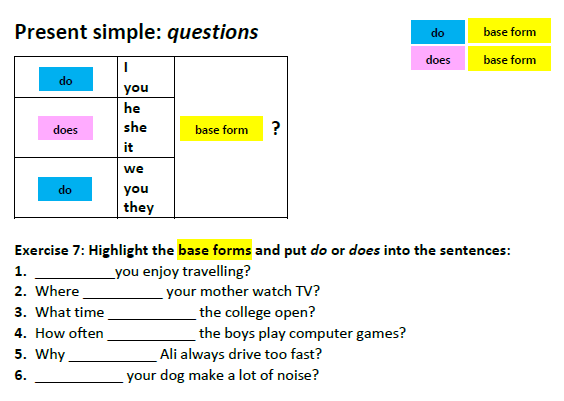 21
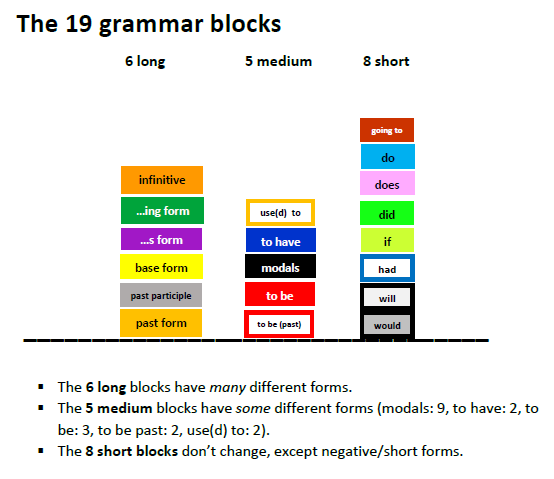 22
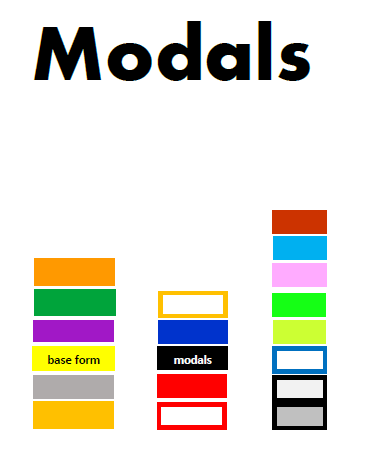 23
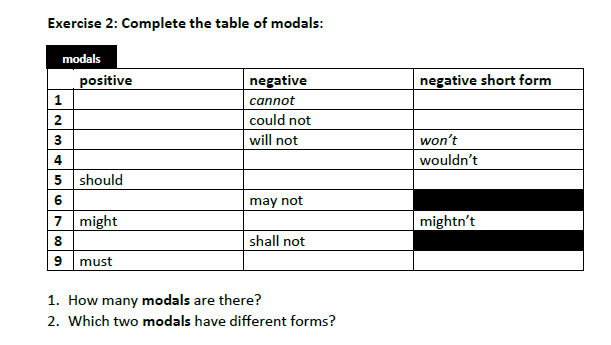 24
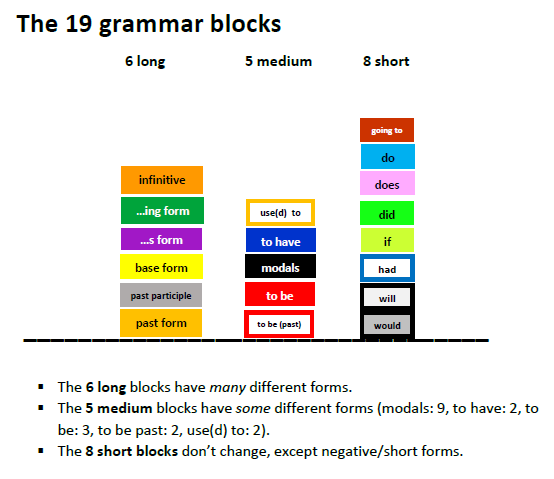 25
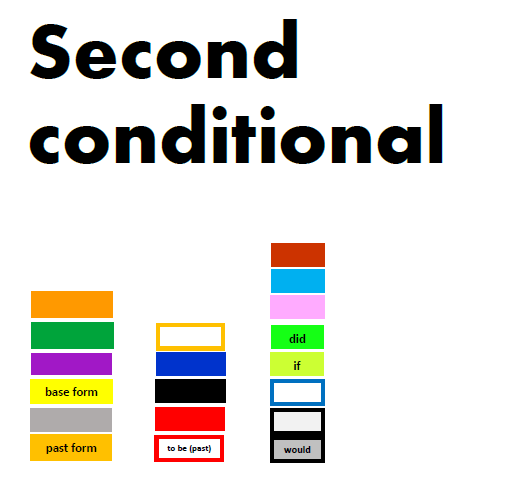 26
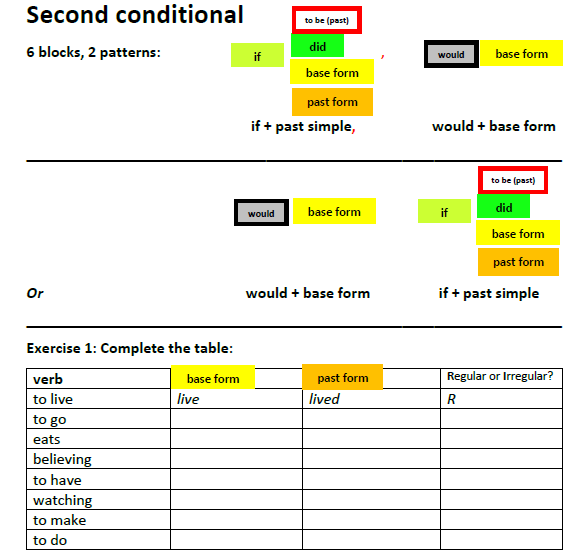 27
Questions?
28
29